Краткосрочный   проект   с  20-27 марта
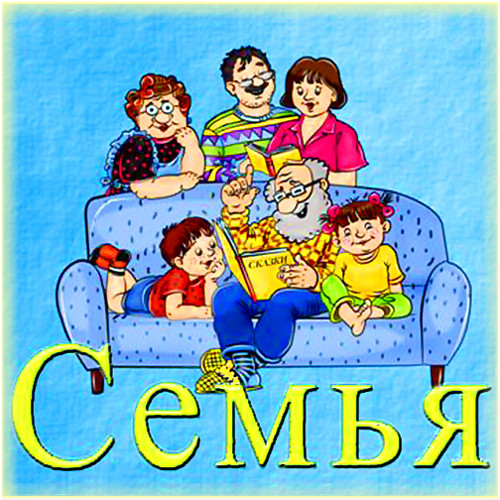 Подготовила воспитатель:  
Канищева Наталья Анатольевна
МБДОУ №42   г.Тимашевск
Проблема
В современном мире, дети очень мало знают о своей семье, о семейных традициях.
Дети не до конца осознают принадлежность к своей семье, роль семьи в их жизни.
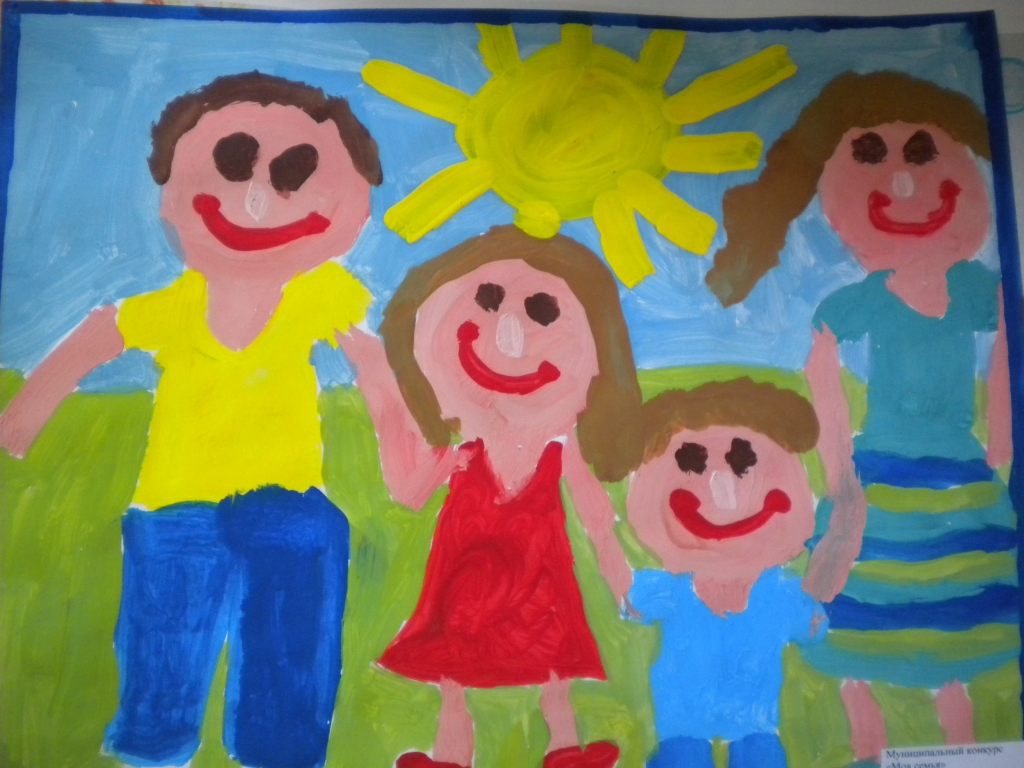 Актуальность темы
Семья-это источник , дающий силу для духовного развития, помогающий ребёнку адаптироваться в обществе, найти себя в жизни. 
Беря своё начало в семье, процесс социализации ребёнка-дошкольника продолжается  в дошкольном учреждении.
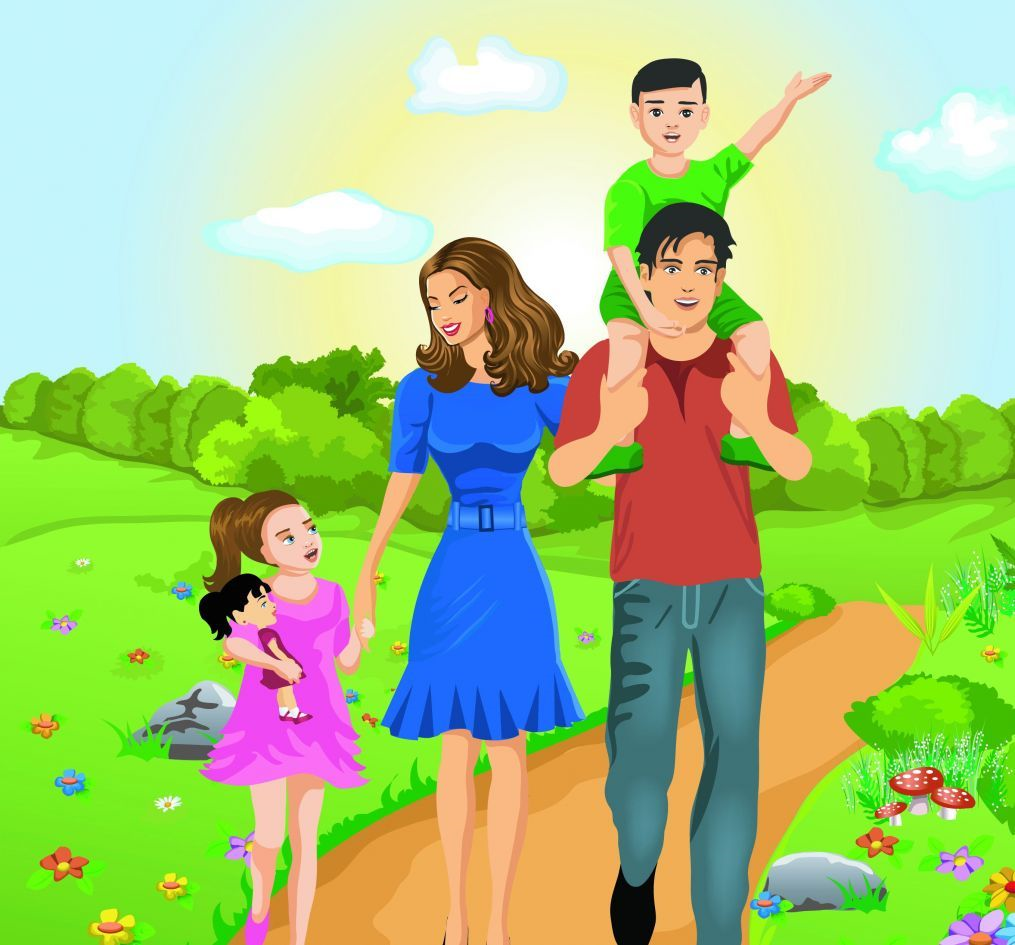 Тип  деятельности:               практико-ориентированный                                                                          Вид:                                 Групповой                                                               участники:   дети-3-4 лет; воспитатели и родители  Срок -1 неделя                                                                     объект:                                    Семья
Этапы  работы
Подготовительный
Основной   ( реализация деятельности)
Итоговый
Работа         с        родителями
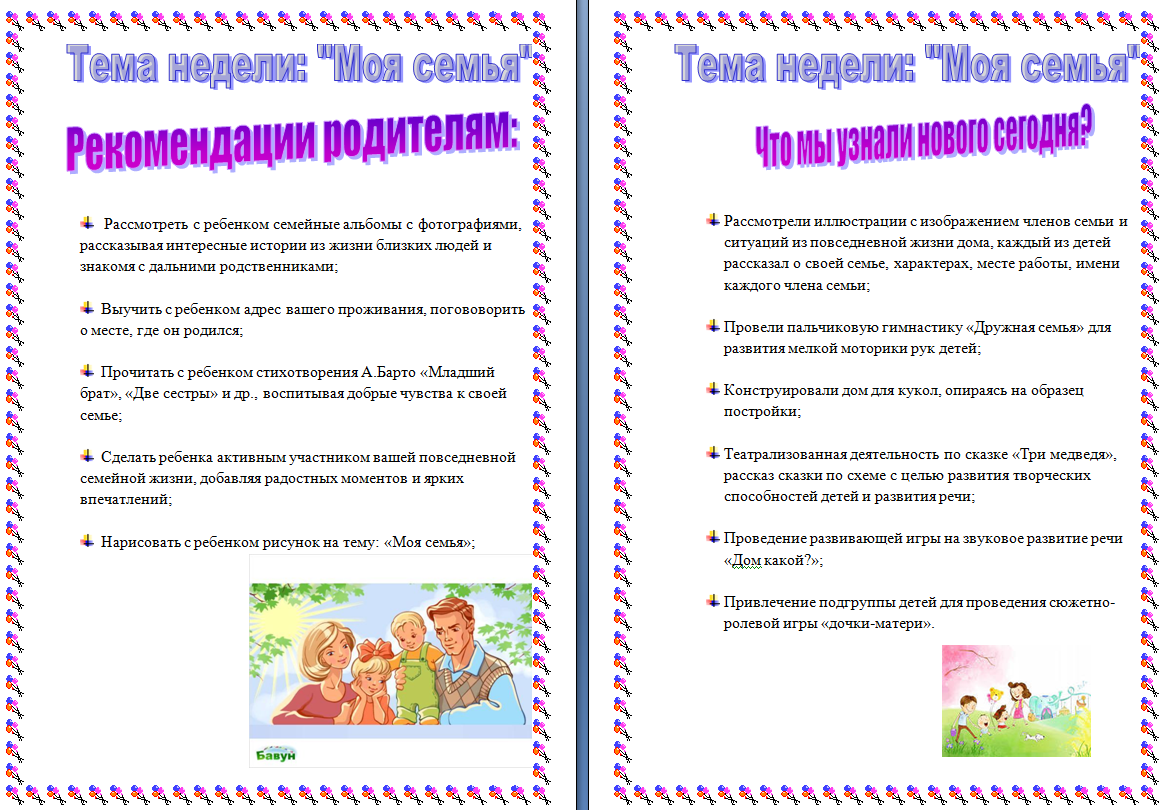 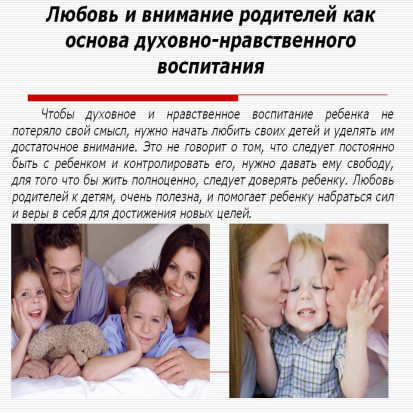 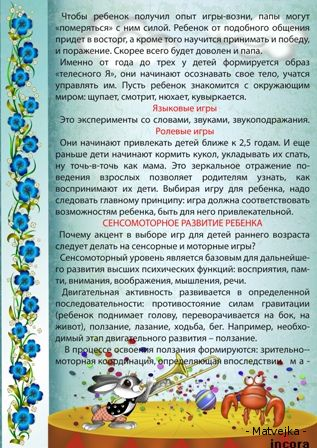 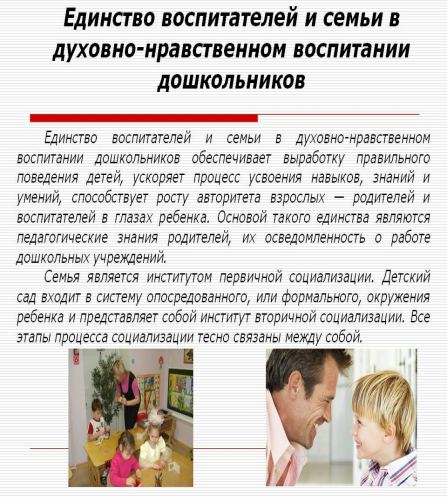 Статья: Любовь и внимание   родителей.
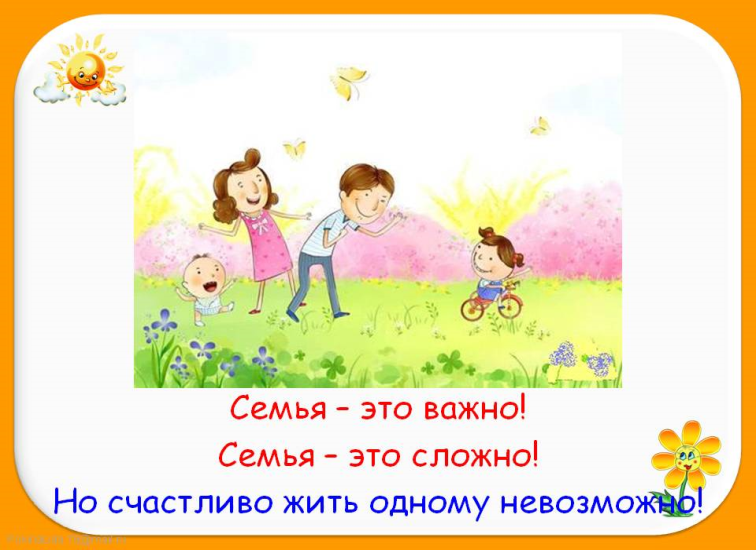 Игры с детьми
2 этап- реализация деятельности
Интеграция  образовательных областей
Познавательное
развитие
Художественно-эстетическое развитие
Речевое развитие
Социально-коммуникативное
Художественно-эстетическое развитиеРечевое развитиеСоциально-коммуникативное
Участники  воспитатели  и  дети
*Чтение художественных произведений, разучивание стихов,
Показ настольного театра «Волк и семеро козлят»
*Дидактические игры, пальчиковые, сюжетно- ролевые, ситуативные беседы, загадки.
*Привлечение детей к наведению порядка в уголке : «Дом»
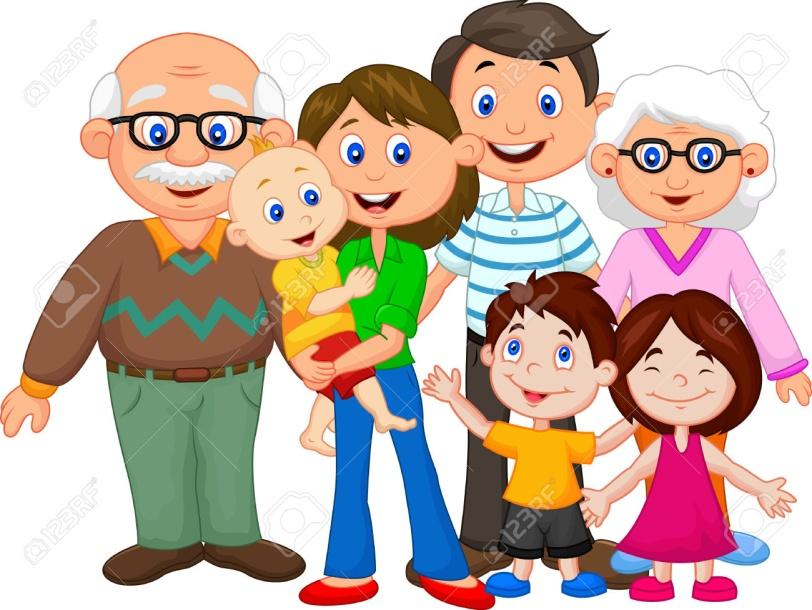 Ситуативный разговор, загадки, беседы, наблюдения
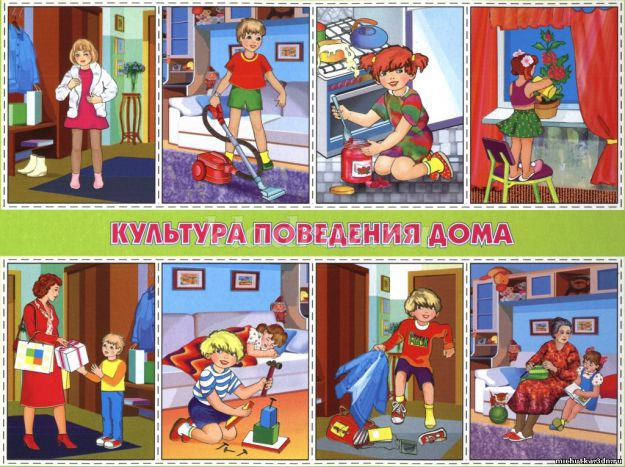 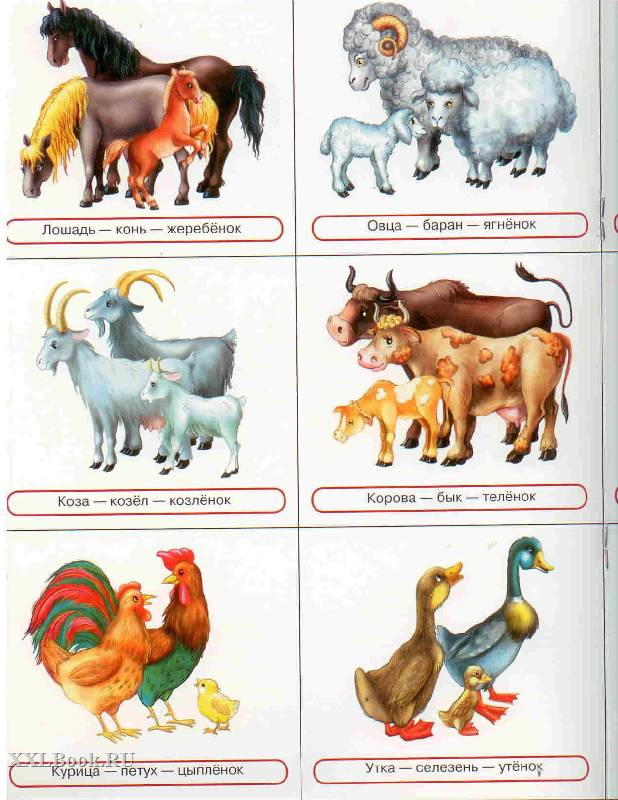 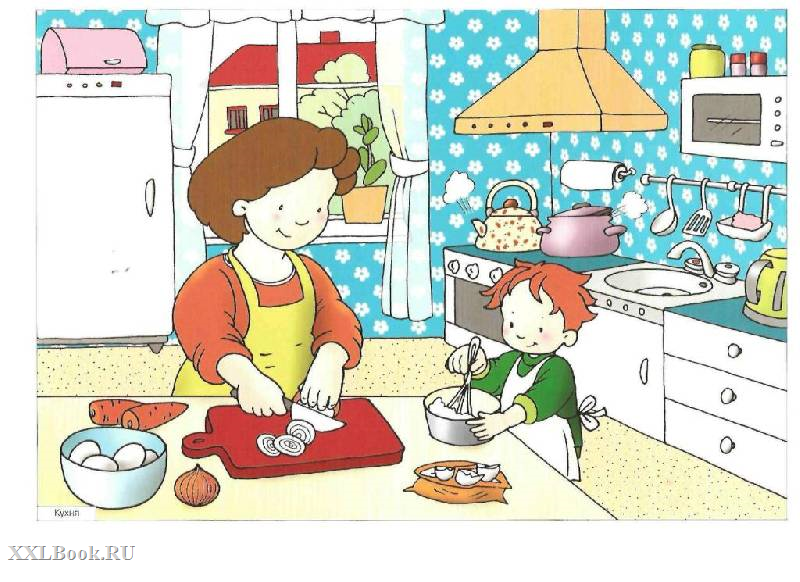 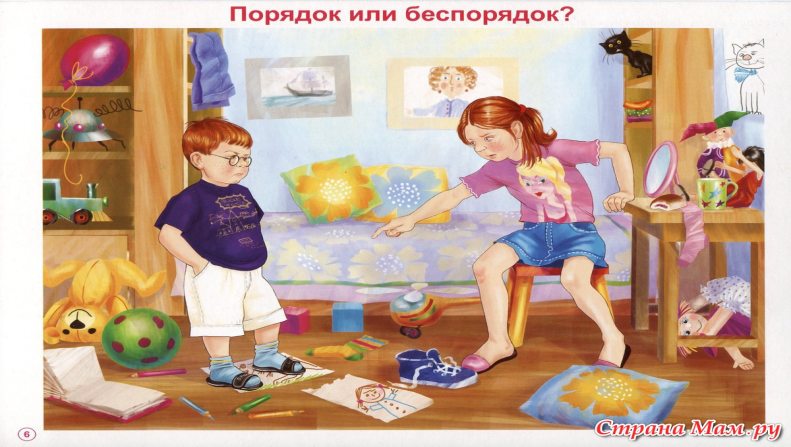 «Мама и детки,
 « Что  здесь  правильно, а что  не правильно»
Социально   -   коммуникативное
Сюжетно-ролевые игры : « Семья»  « Дочки-матери»
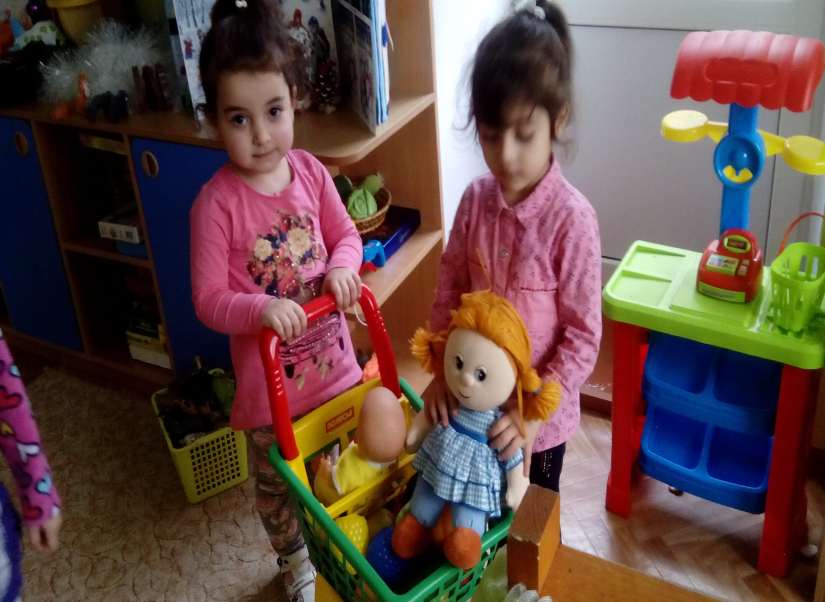 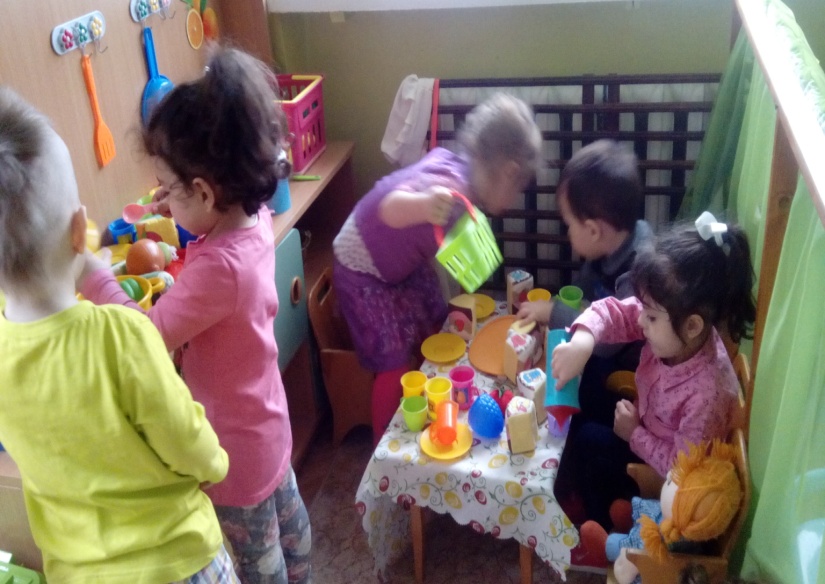 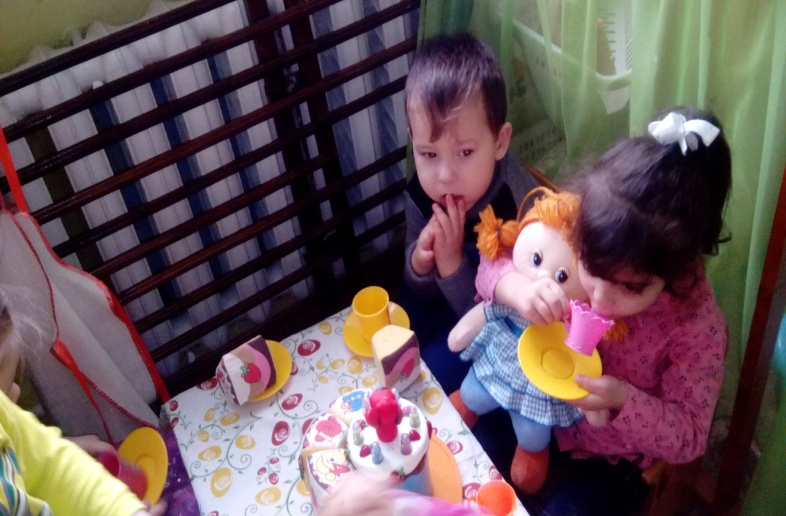 Игровая     деятельность
« Мои родители строители»  « Мама ухаживает за луком»
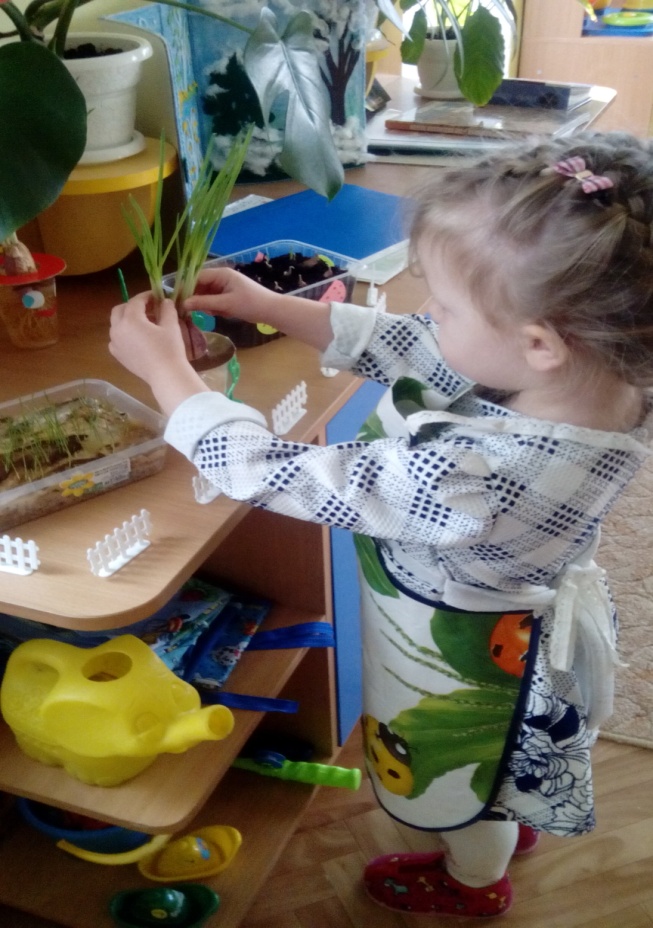 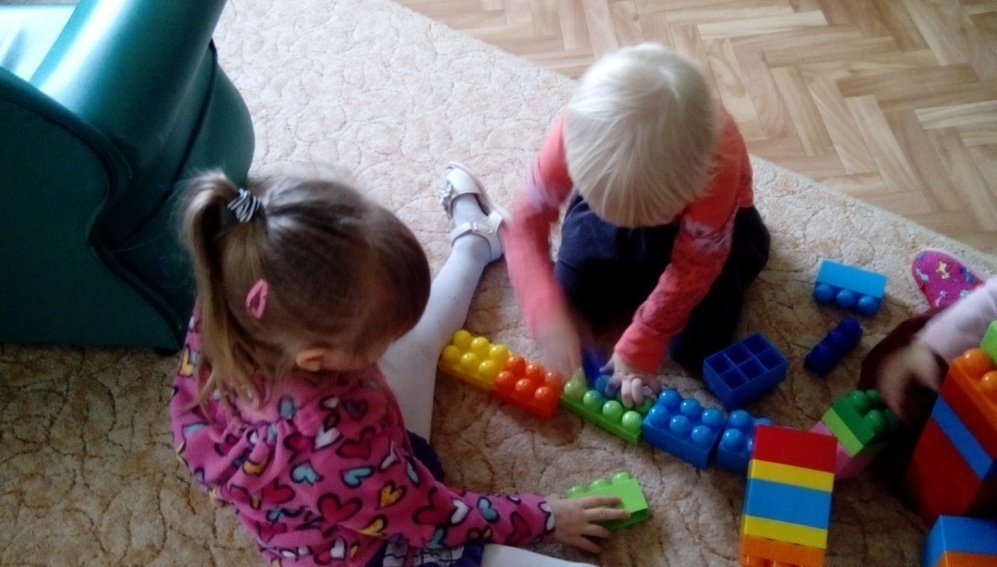 Дидактические    игры
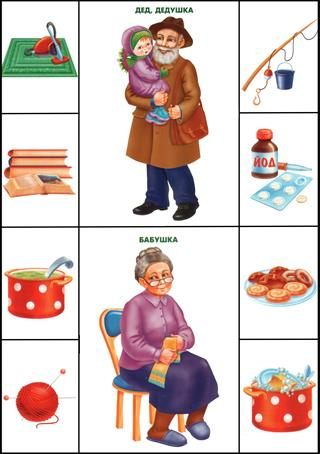 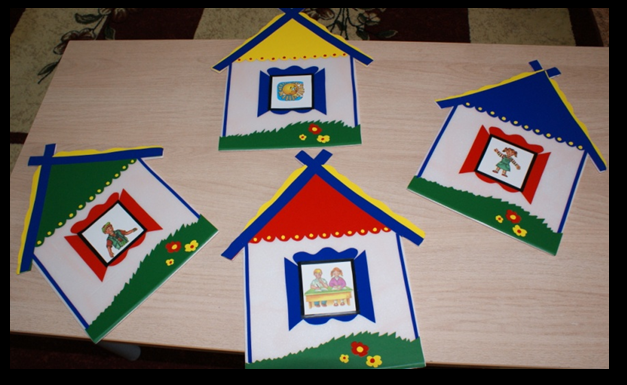 «Бабушка, дедушка- чем они занимаются» « Кто в домике живёт»
Рисуем портрет  мамы и папы
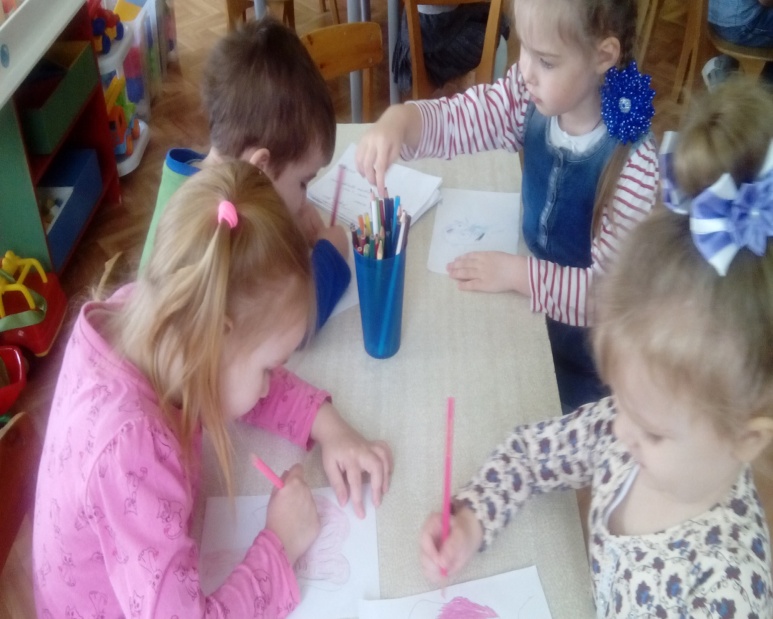 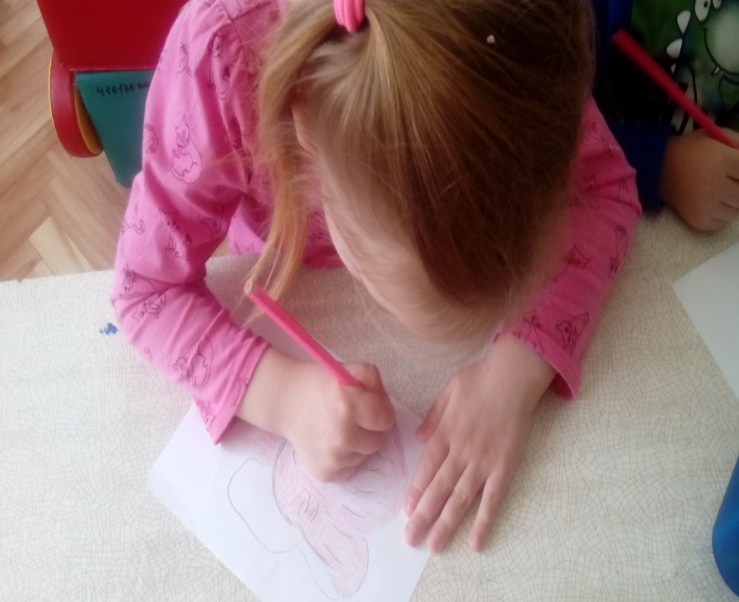 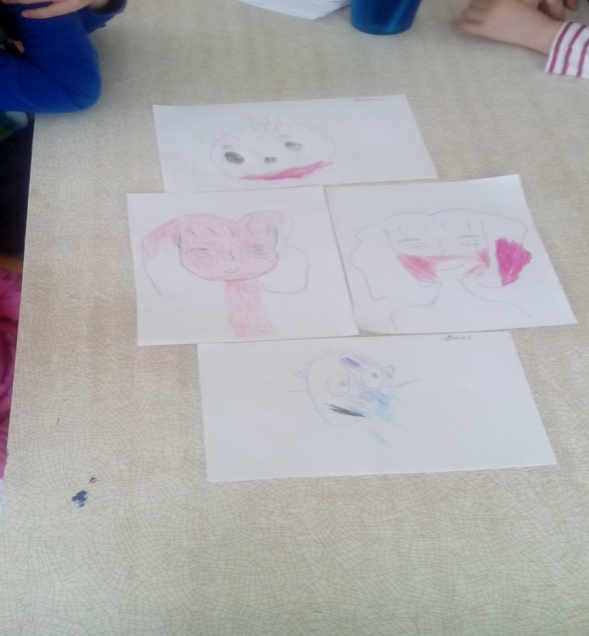 Родители  были очень довольны рисунками своих детей.
Мы  рассматриваем  свою  семью                           ( фотографии)
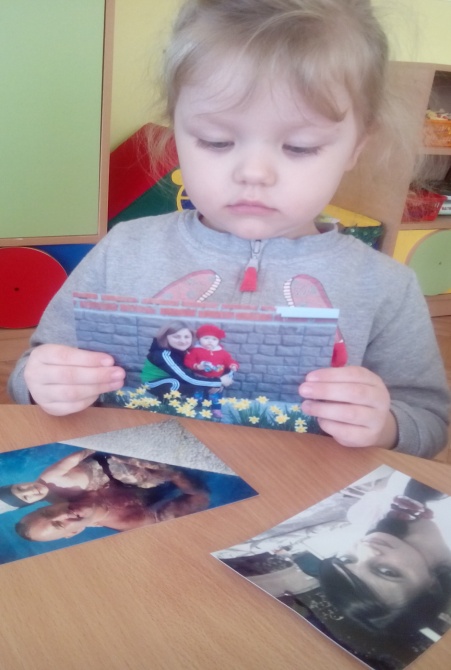 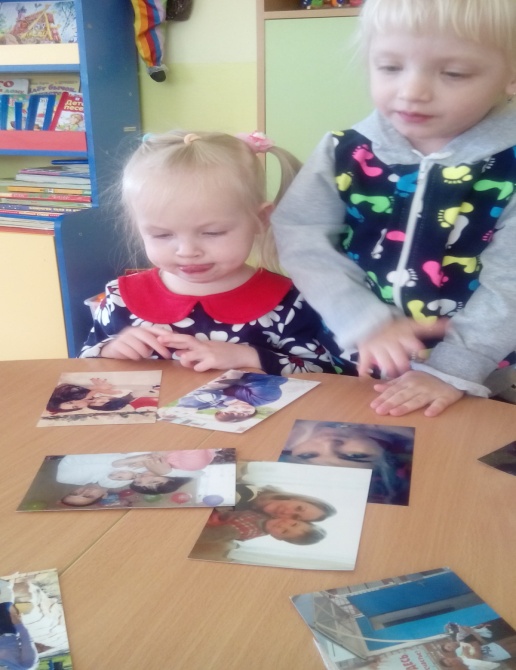 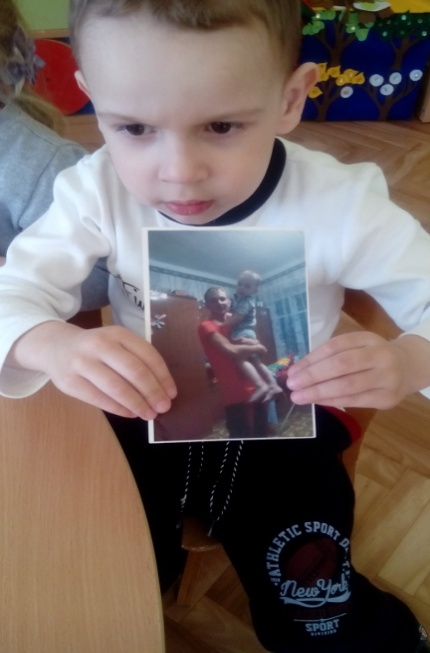 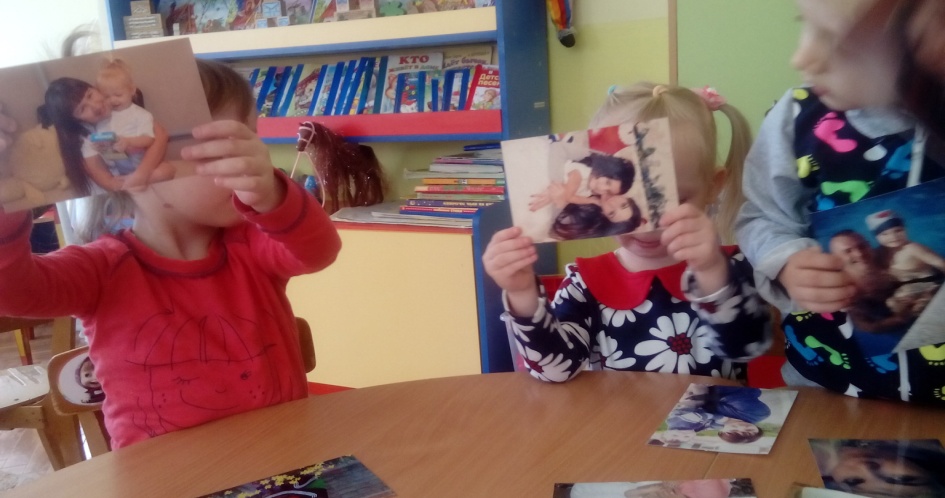 Вот так мы познакомились с семьёй. Продолжение  будет. Каждый день мы должны  детям напоминать, что семья это- наш дом.
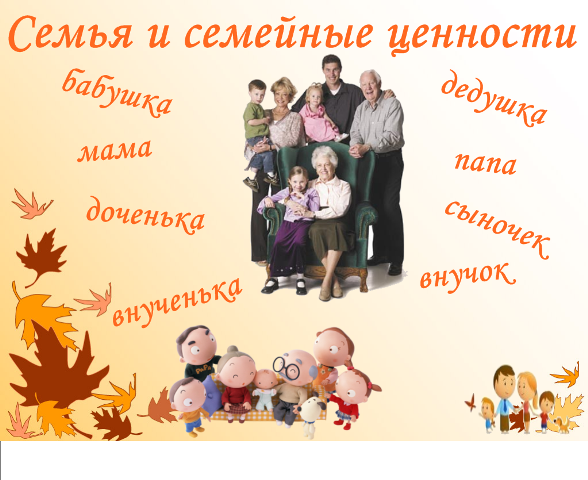